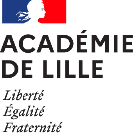 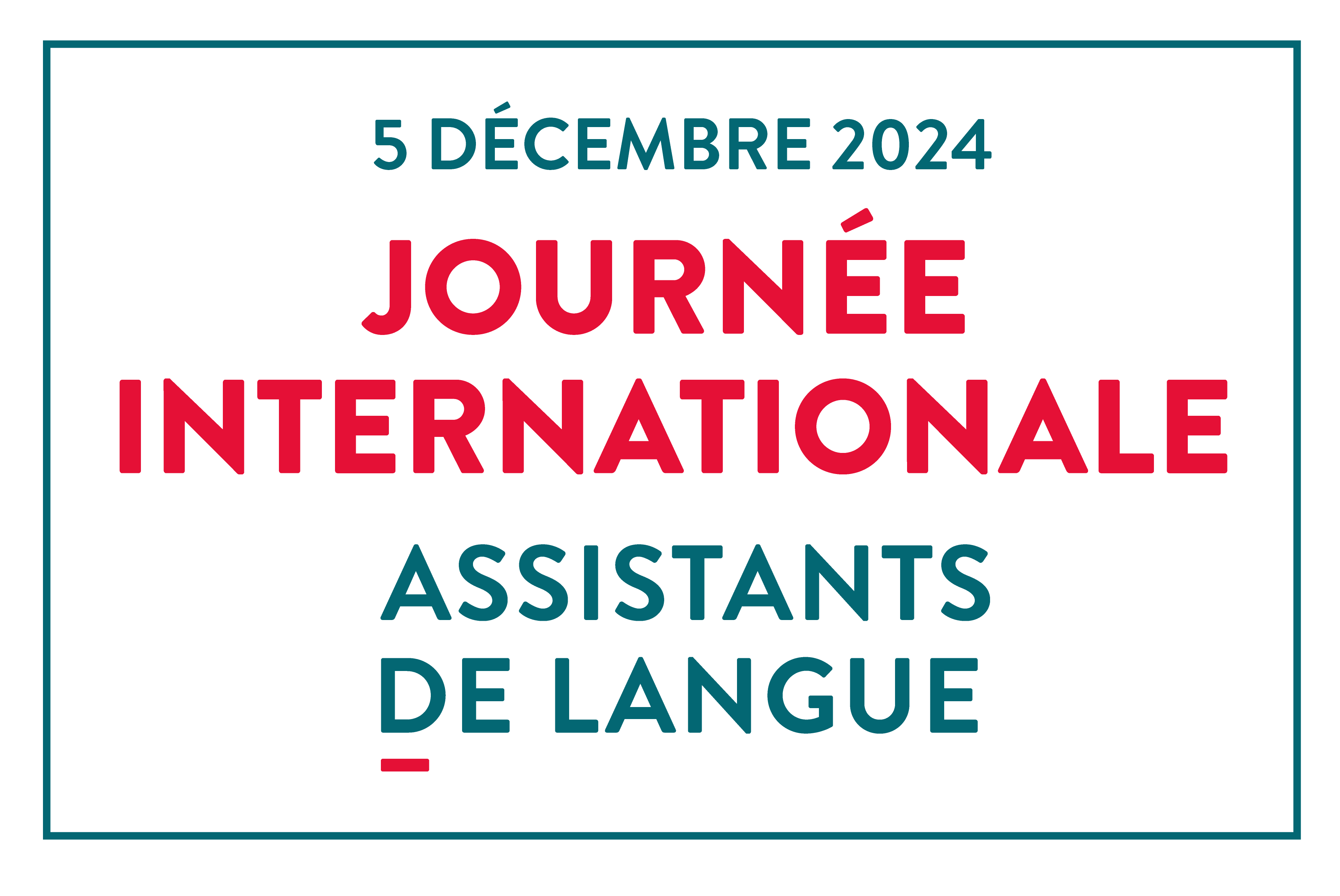 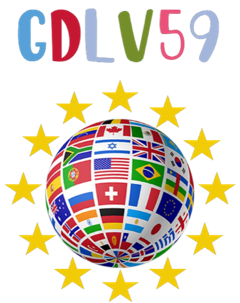 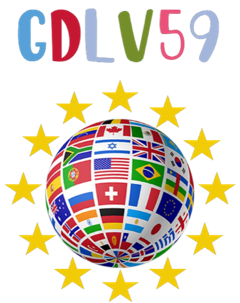 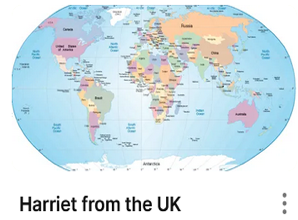 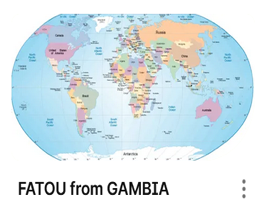 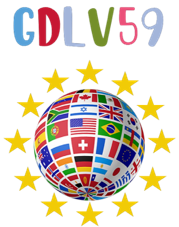 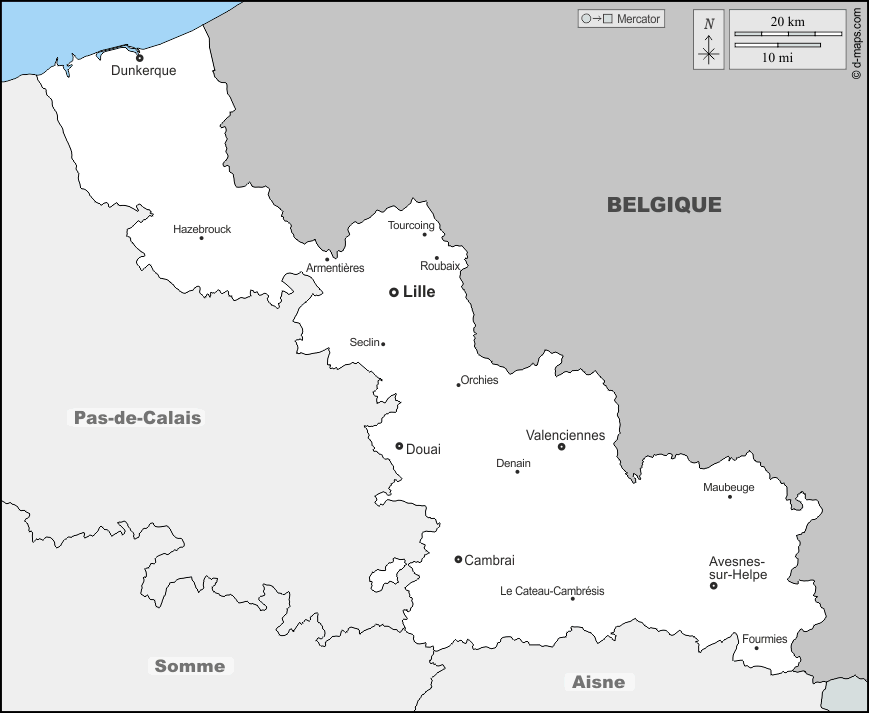 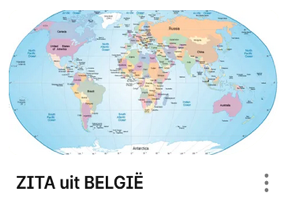 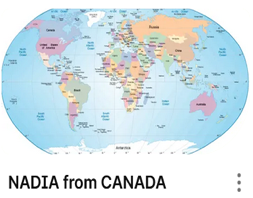 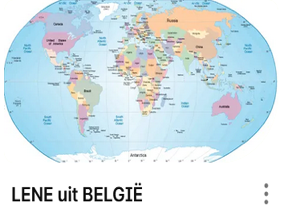 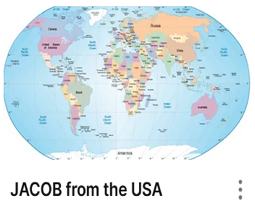 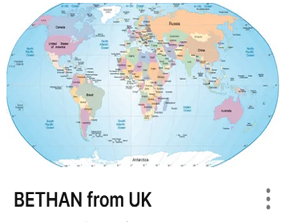 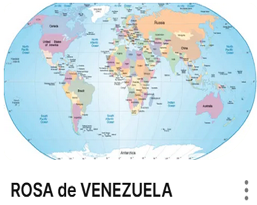 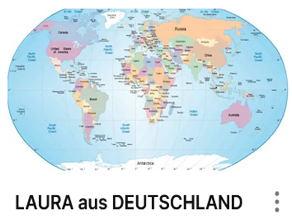 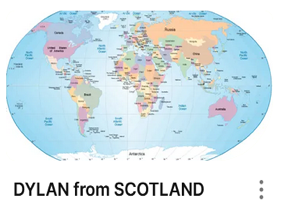 Eveil à la diversité linguistique. Cycles 1 et 2
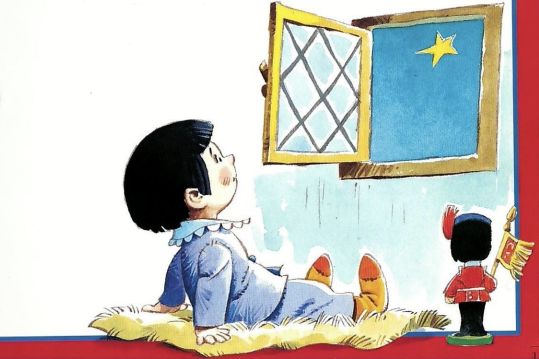 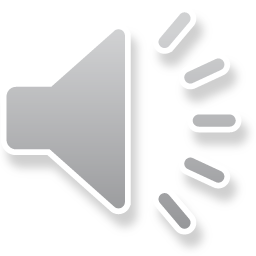 [Speaker Notes: Chanson en espagnol. Rosa de Venezuela]
Ik zag twee beren, broodjes smeren
Oh dat was een wonder
Het was een wonder boven wonder
Dat die beren smeren konden
Hi hi hi, ha ha ha
Ik stond erbij en ik keek ernaar!
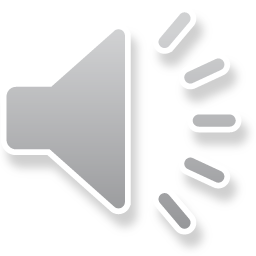 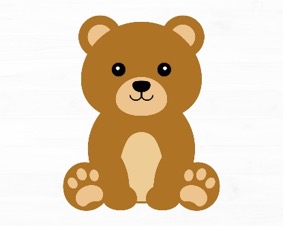 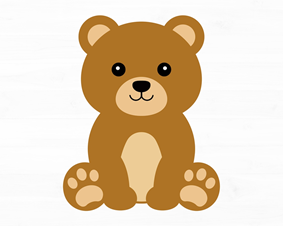 [Speaker Notes: Comptine en néerlandais. Lene de Belgique]
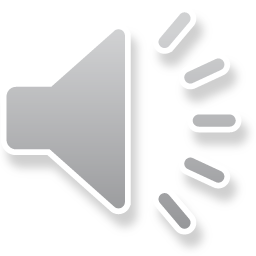 [Speaker Notes: Chanson en anglais : five little speckled frogs. Bethan from England]
f
F
K
K
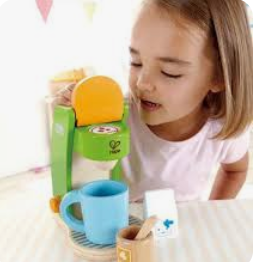 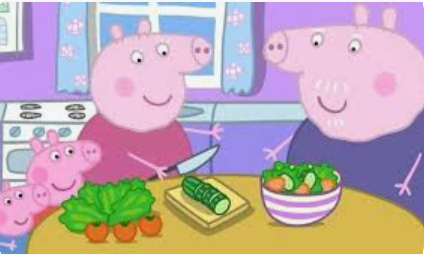 f
k
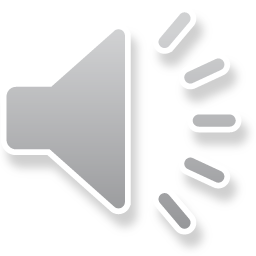 [Speaker Notes: Zungenbrecher (Virelangue) en allemand. Laura d’Allemagne]
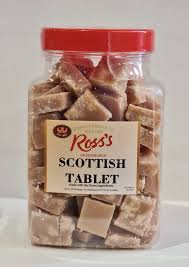 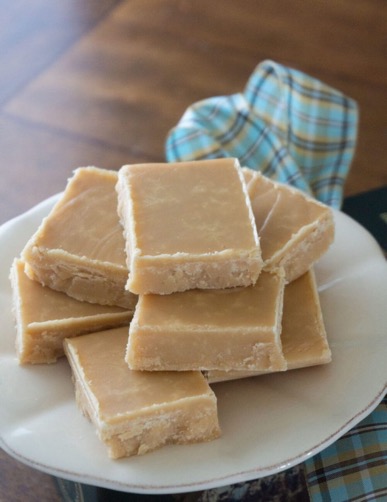 [Speaker Notes: Enregistrement audio. Dylan from Scotland]
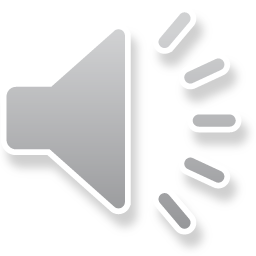 [Speaker Notes: Chanson en espagnol. Mi cara redondita. Rosa de Venezuela]
Nan ga def, nan ga def,
Mangi fi.
No tudu, no sante
Manla Fatou Gaye

Nan ga def, nan ga def
Mangi fi.
No tudu, no sante
Manla Nabou Jange
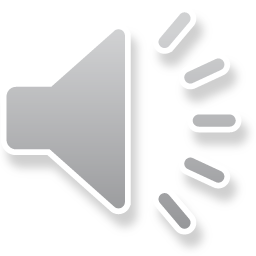 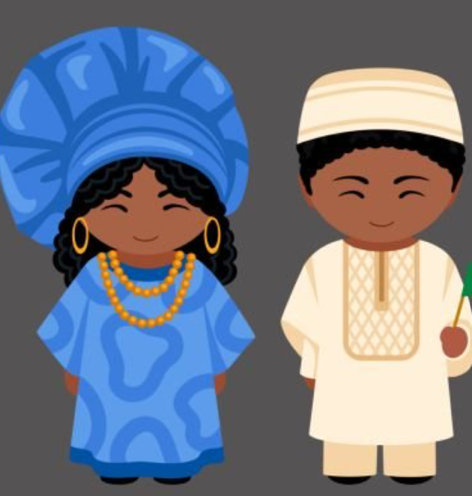 [Speaker Notes: Comptine de présentation en Wolof. Fatou de Gambie]
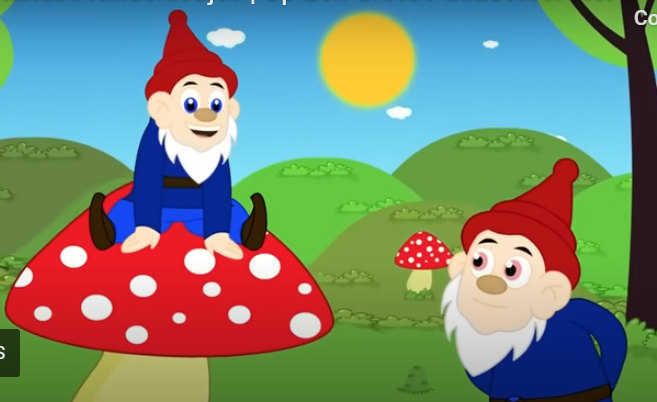 [Speaker Notes: Chanson en néerlandais. Op een grote paddenstoel. Zita de Belgique]
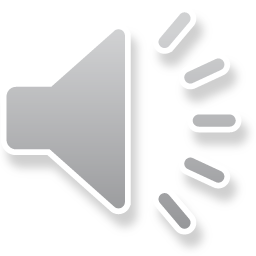 [Speaker Notes: Tongue twister en anglais. Harriet from the UK]
A vous de jouer. 
Du bist dran!
Hora de jugar…
De keuze is aan jou!
It’s your turn, enjoy 